Improving the Health Care-Transportation Connection
Presented to PPTA
April 9, 2015
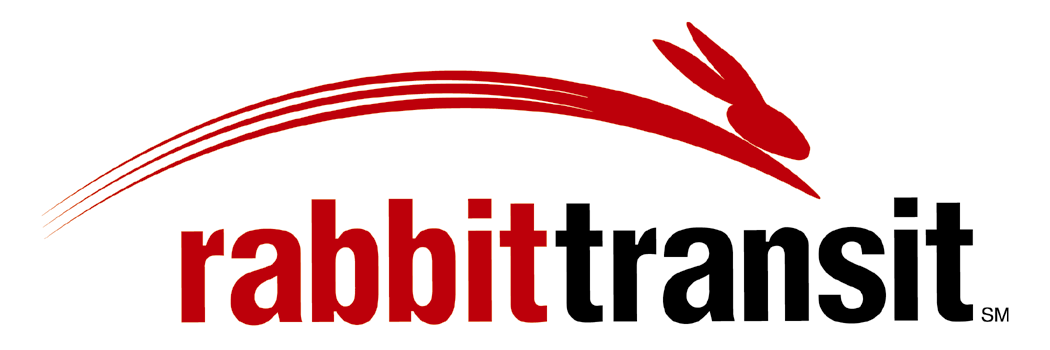 York Adams Transportation Authority
What’s working – 31% / 91K
[Speaker Notes: Out of almost 300K trips, 
1/3 was medical related.]
What Demand Responsive Looks Like
Capacity Demand
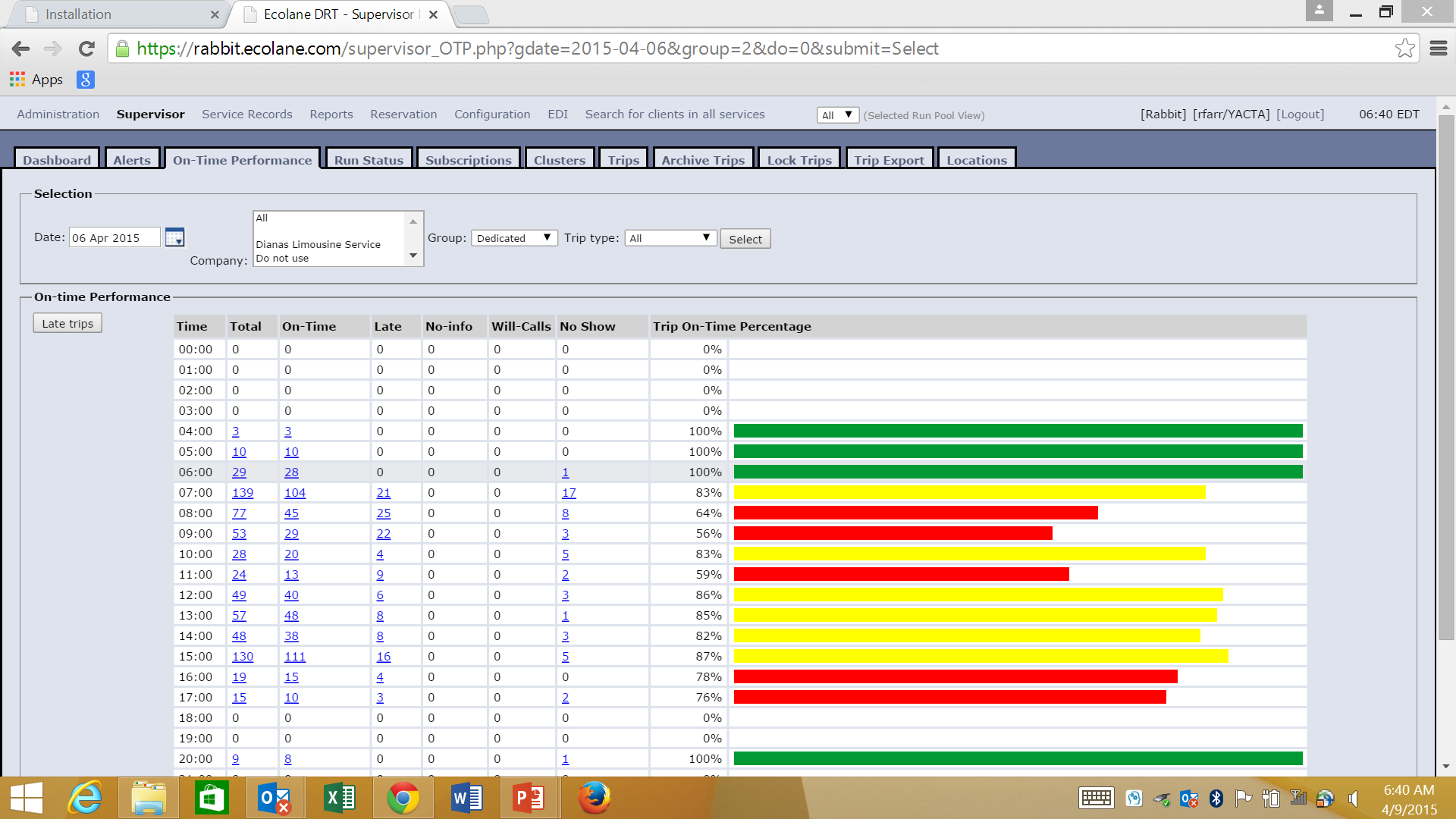 Operating (In)efficiencies
Lost Productivity 
March 6 – 599 Completed Trips in York County

Average Stop Duration was 3.38 minutes
Total of all durations greater than 2 min = 1120 Minutes
1120 minutes = 18.6 hours
18.6 hours x $65/hour = $1,213
___________
49 No Shows – Randomly Selected 3
Average travel time between the pick before and after No Show = 23 minutes
Total 1127 Minutes
1127 minutes = 18.8 hours
18.8 x 65 = $1,222

$2,435/$14 = 173 trips
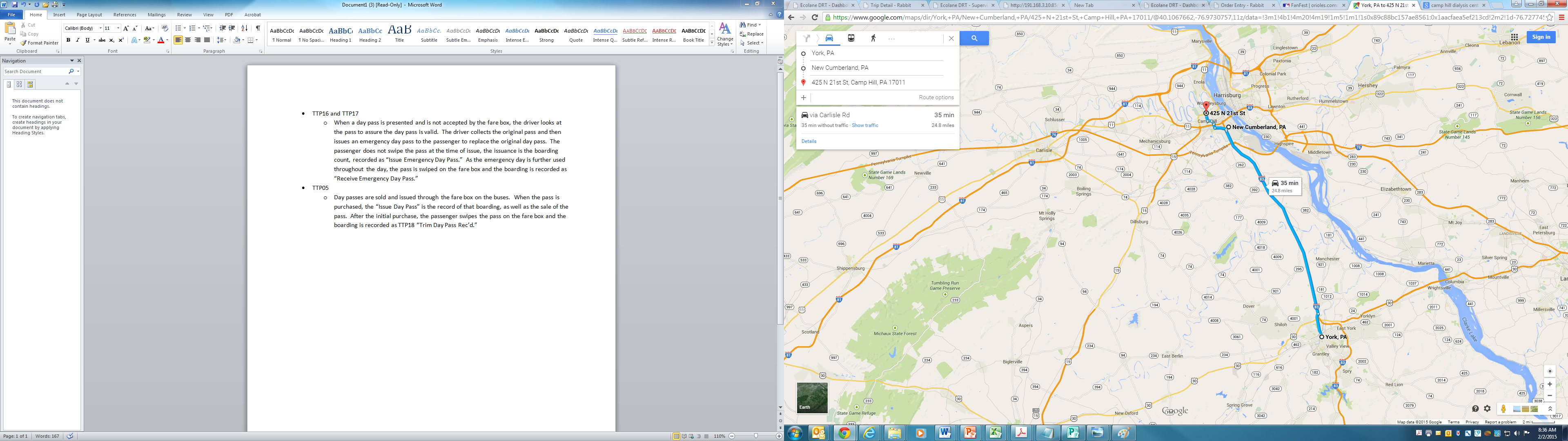 Operating (In)efficiencies
And the survey says…
Aging in place – Monthly cost: Transit $190.74 vs. County home $7,756
YATA Survey states average senior takes 11 trips per month.  Average trip cost $17.34.  County home cost $255 per day. 
Meeting specialized health needs – Nearly 22,000 trips to dialysis per year
PwD – 60%+ use it to go to work
Senior Centers Participation
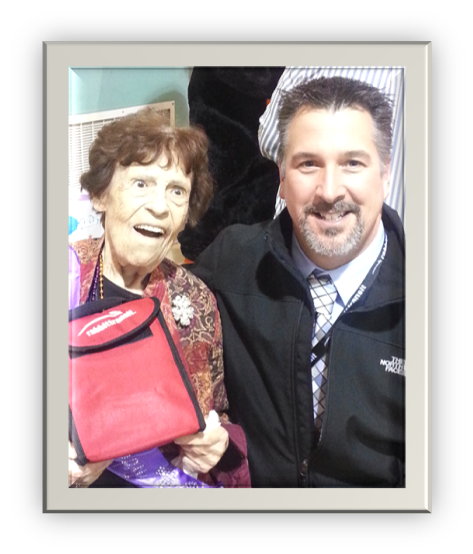 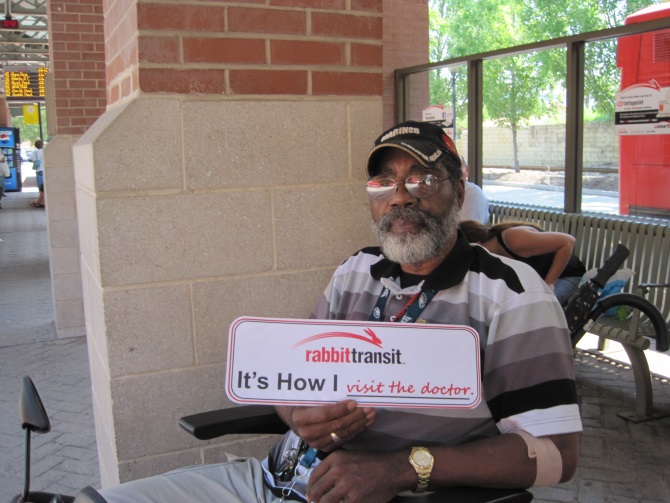